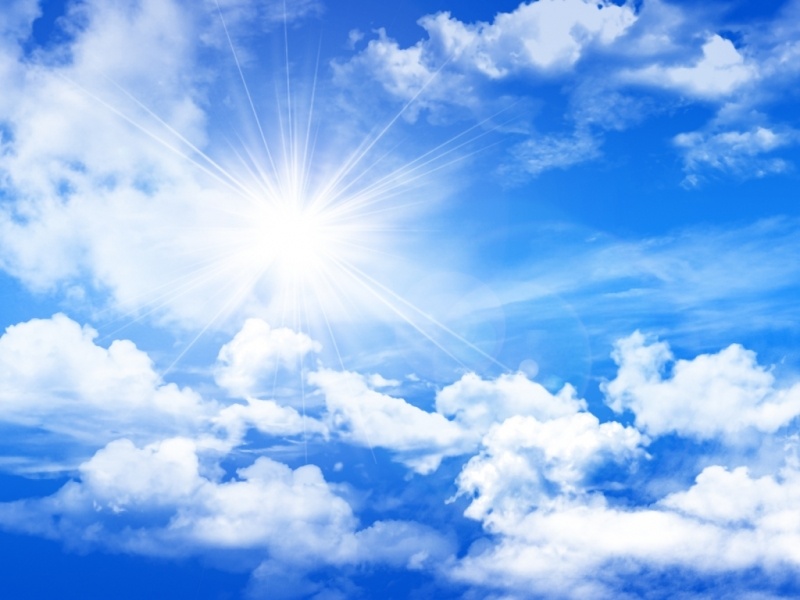 МКОУ «Липковская средняя общеобразовательная школа № 2» мо Киреевский район
Слёт КРДОО «Планета Детства» 
ДОО
 «Клуб школьных друзей»




2019 год
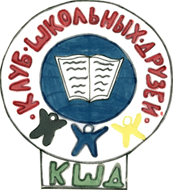 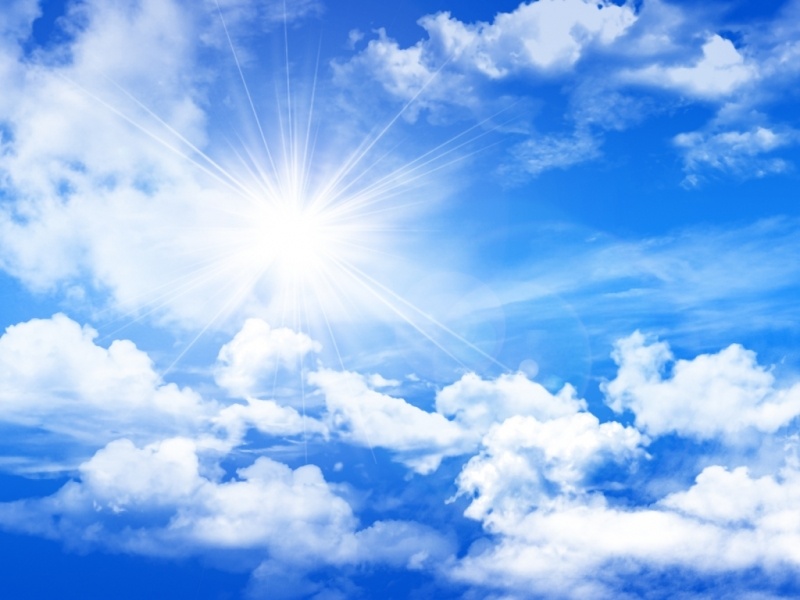 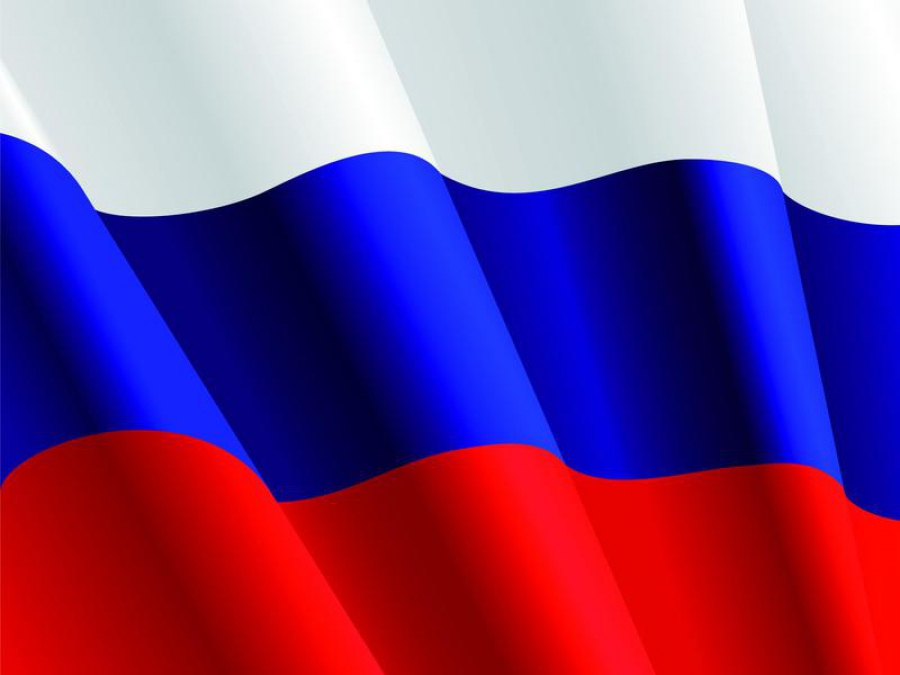 КЛУБ ШКОЛЬНЫХ ДРУЗЕЙ
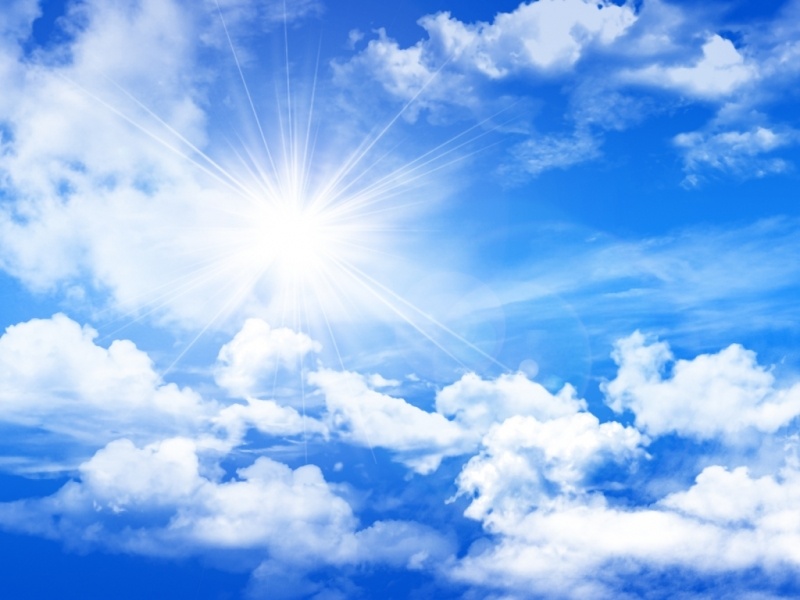 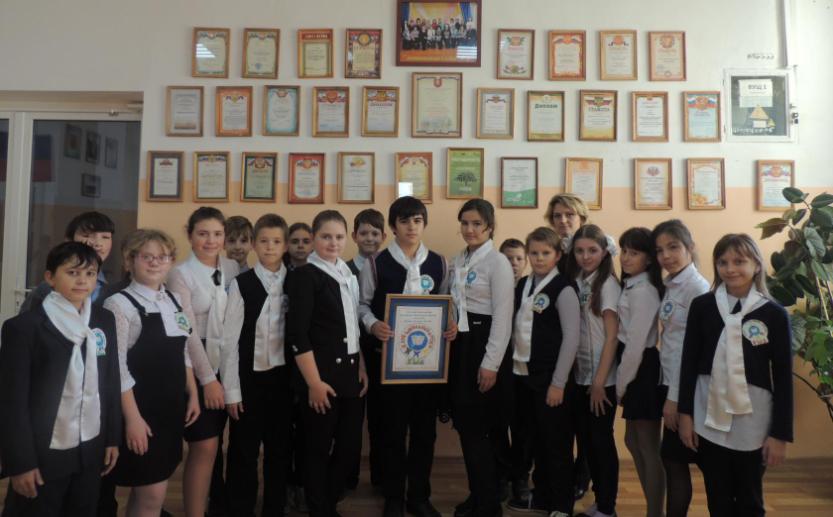 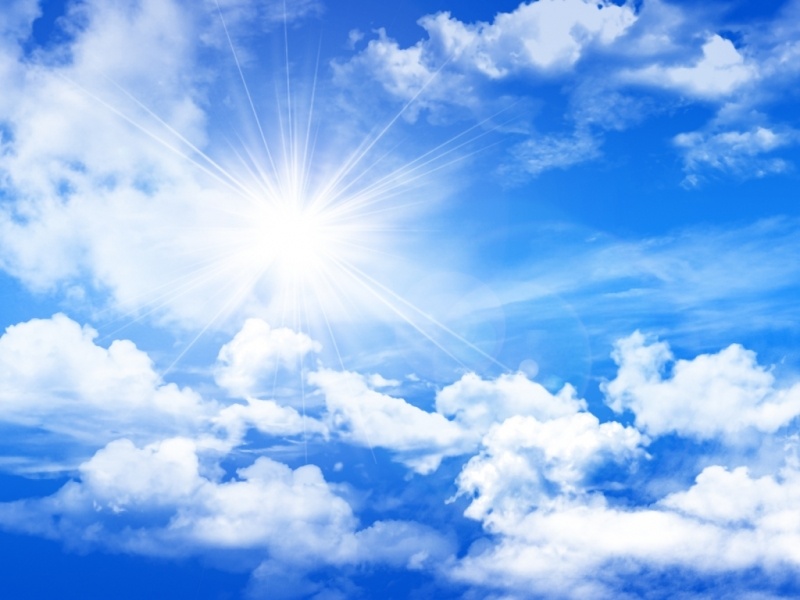 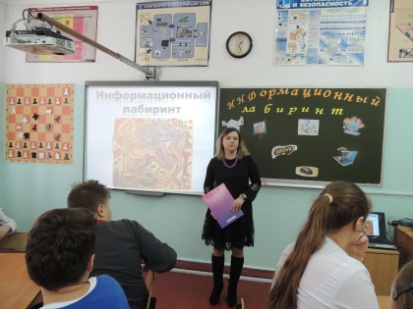 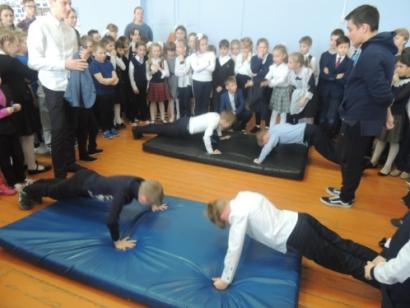 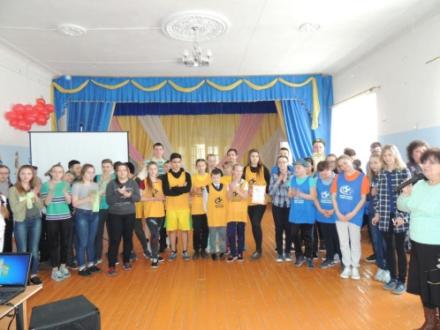 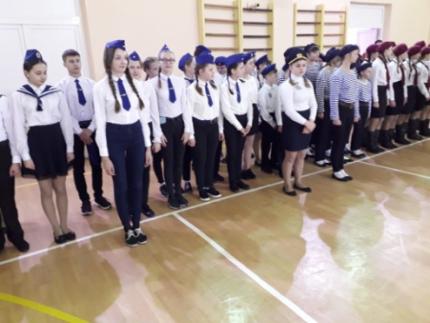 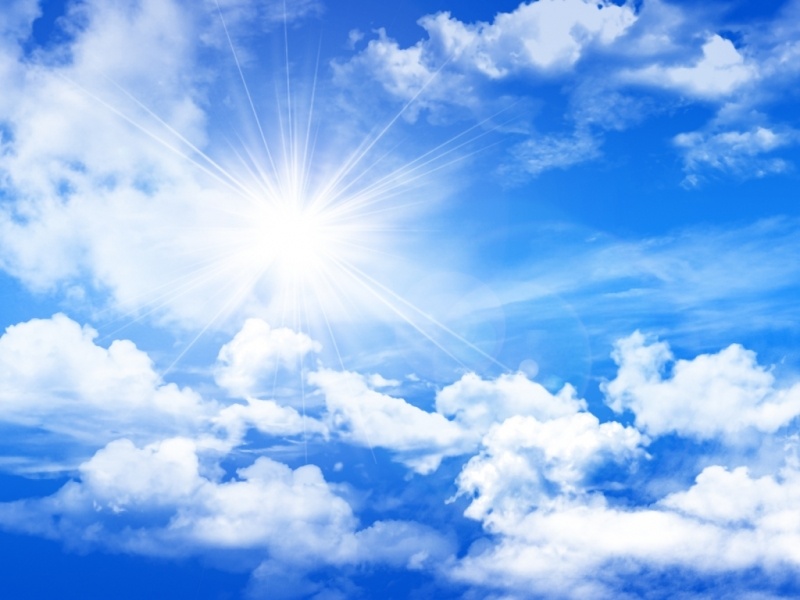 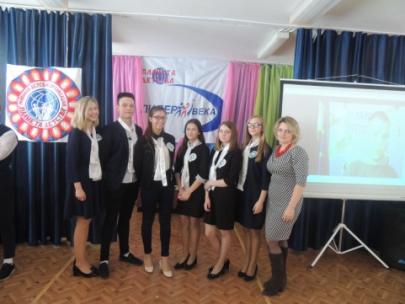 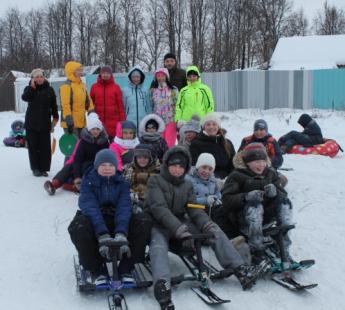 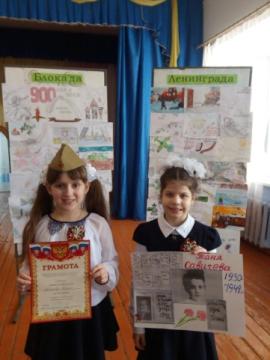 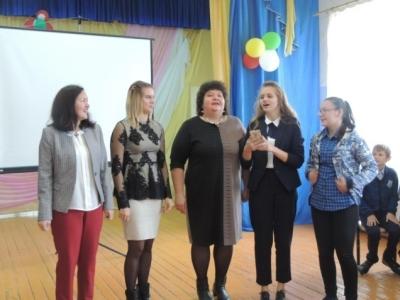 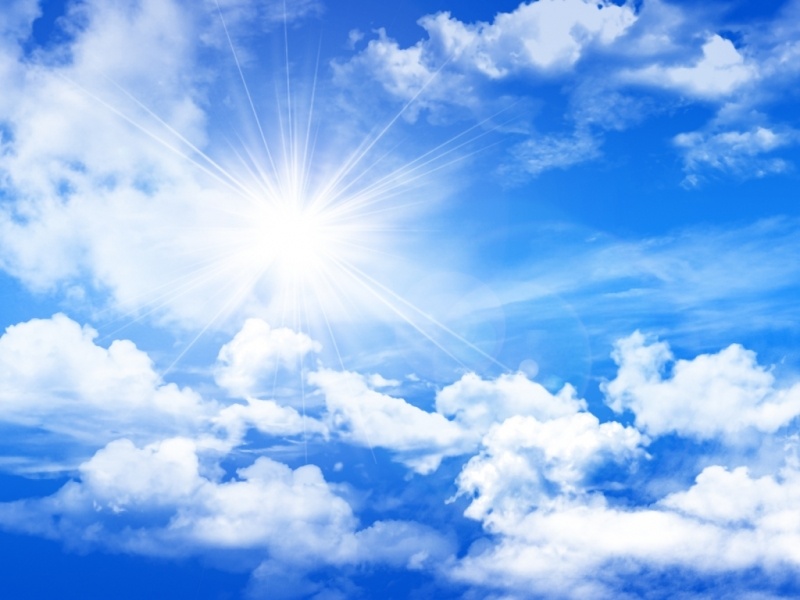 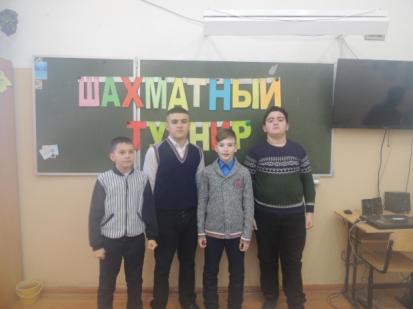 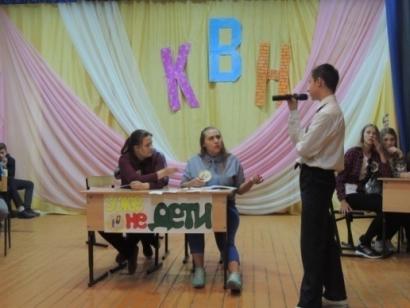 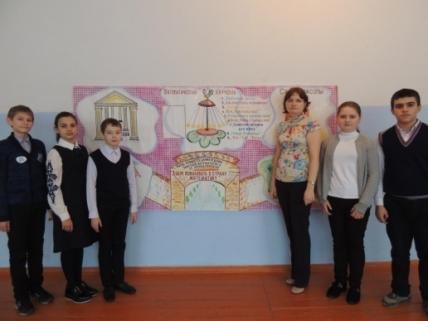 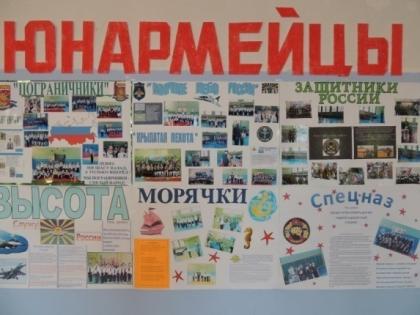 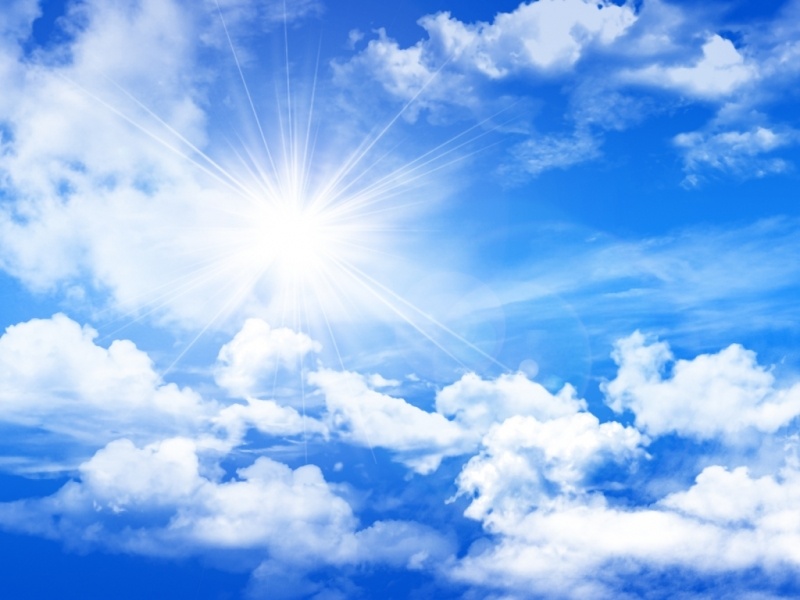 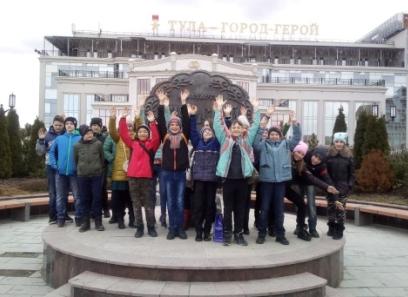 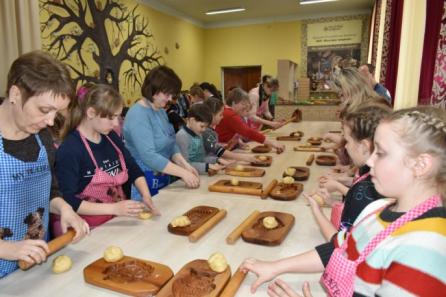 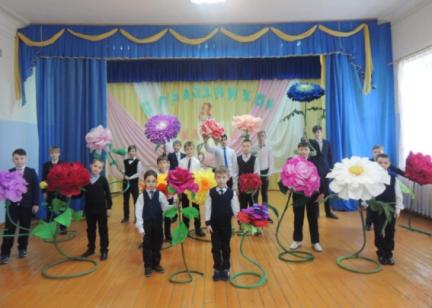 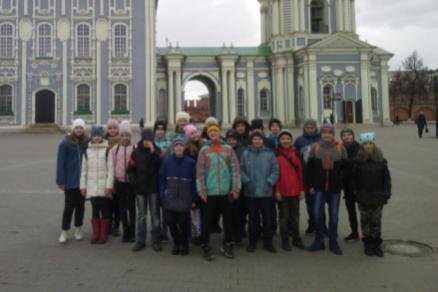 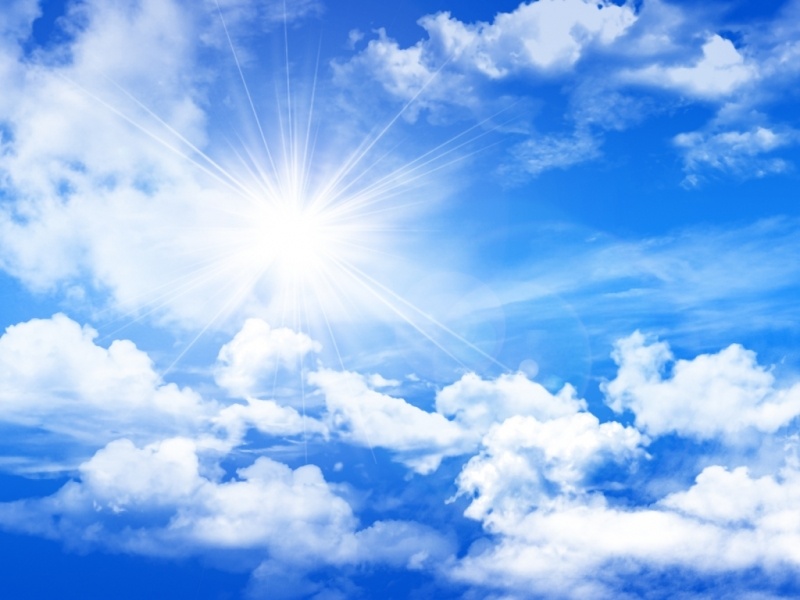 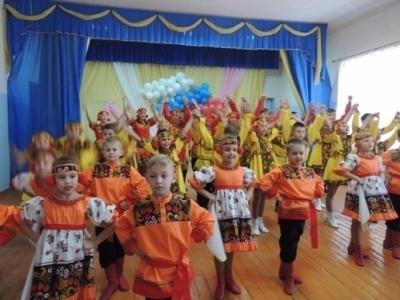 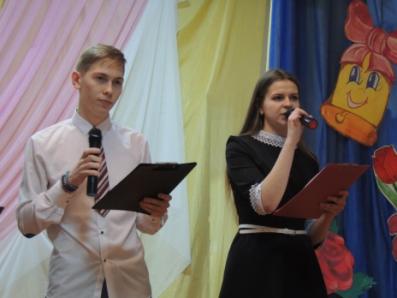 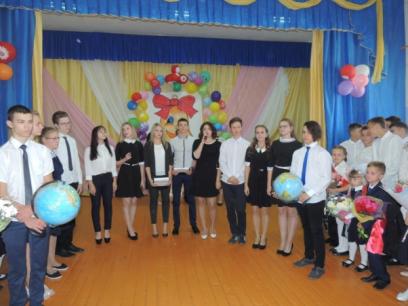 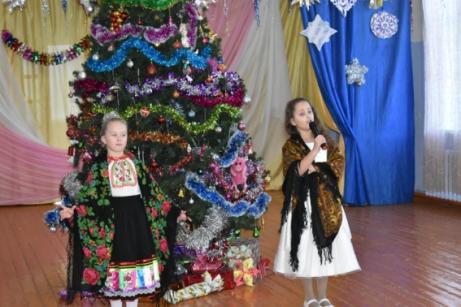 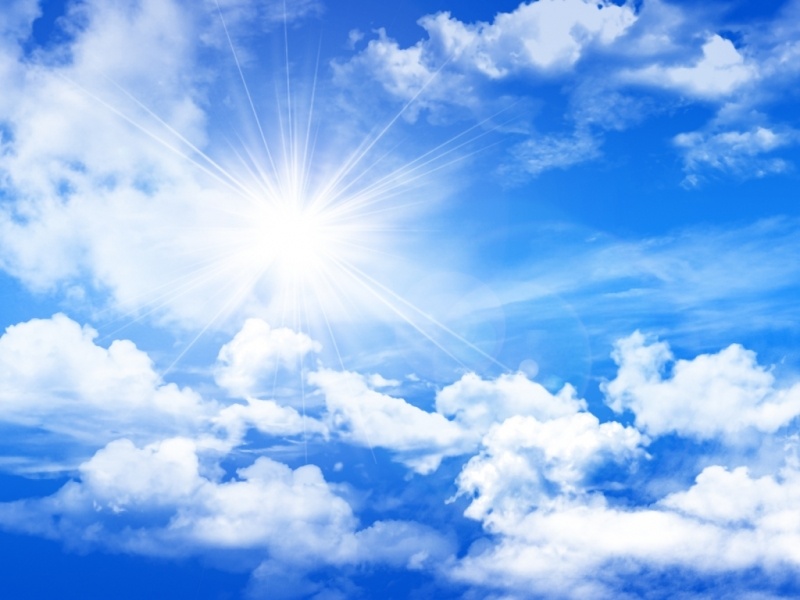 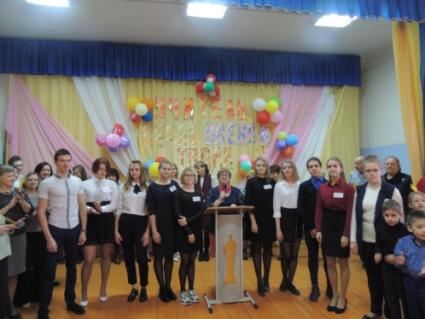 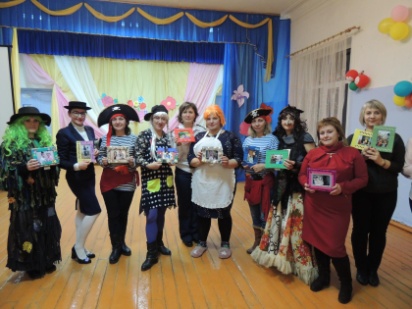 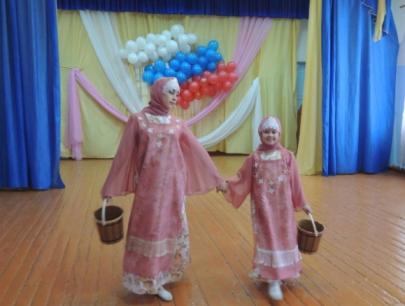 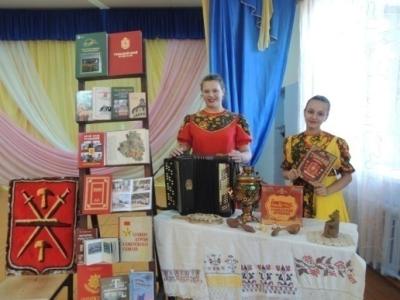 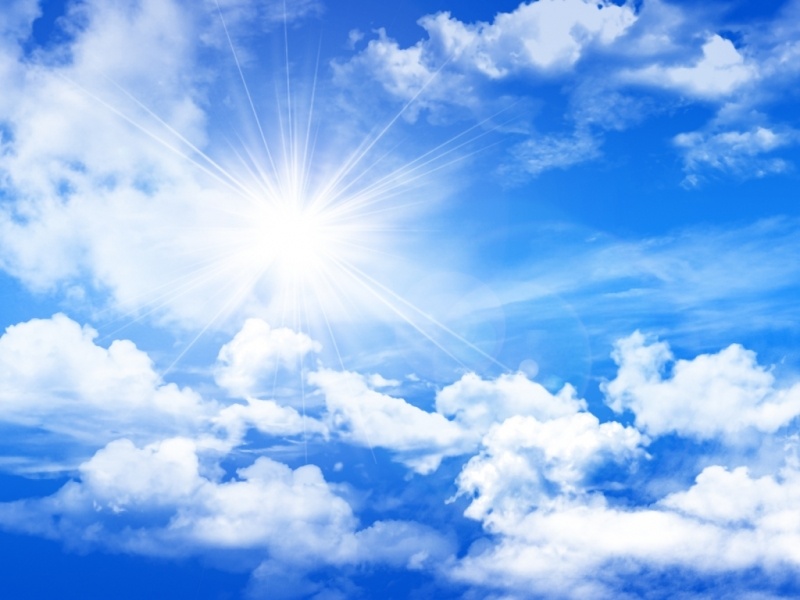 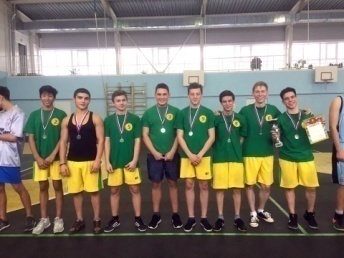 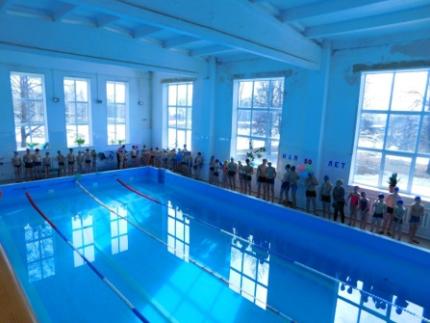 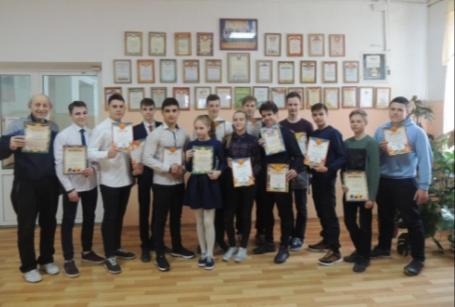 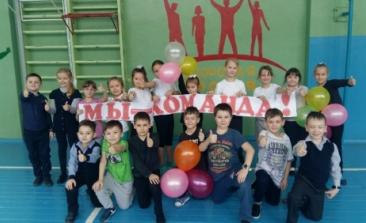 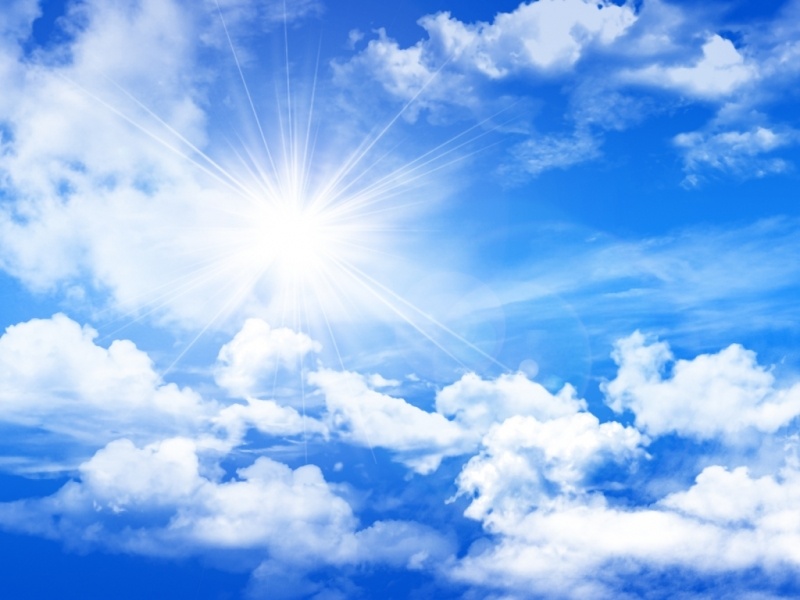 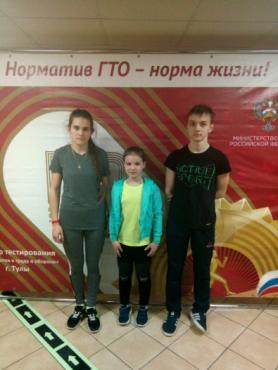 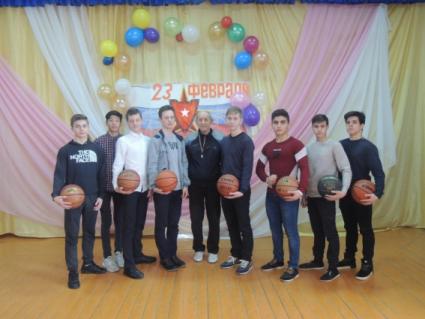 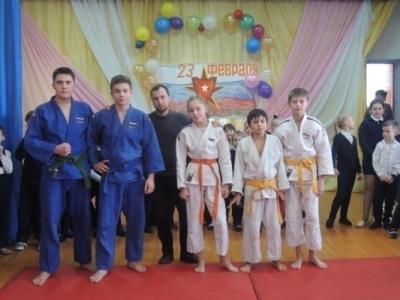 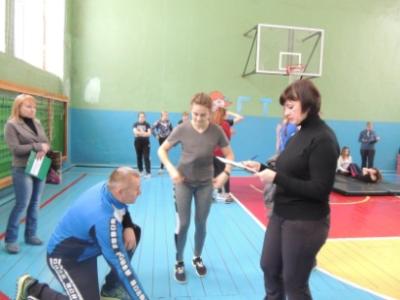 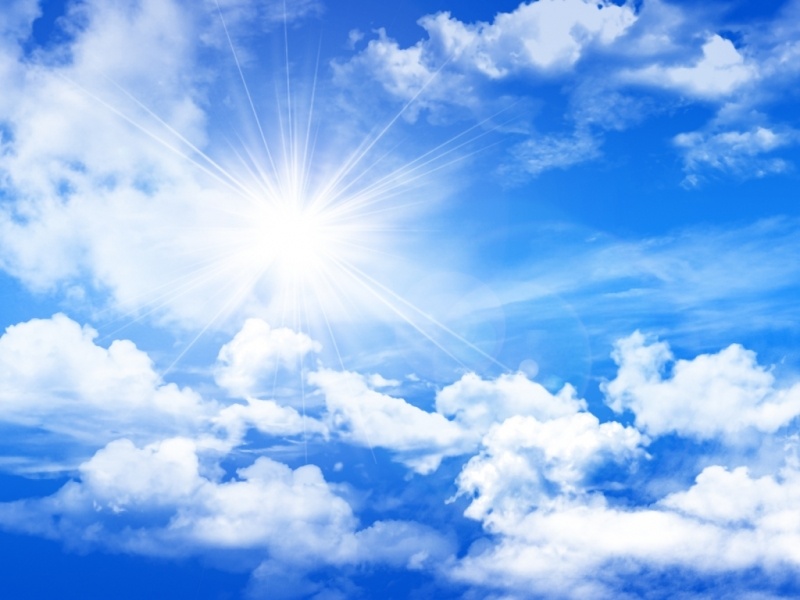 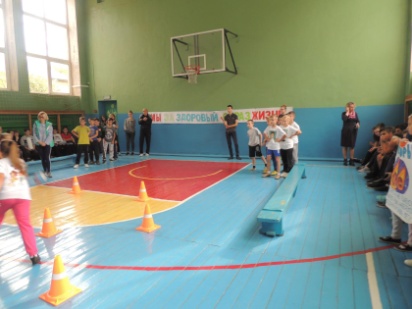 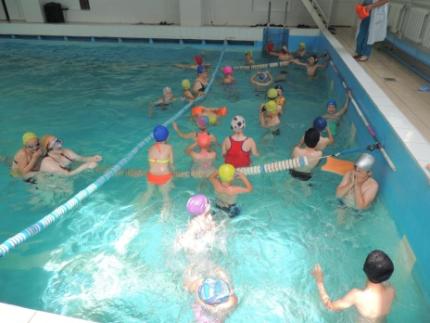 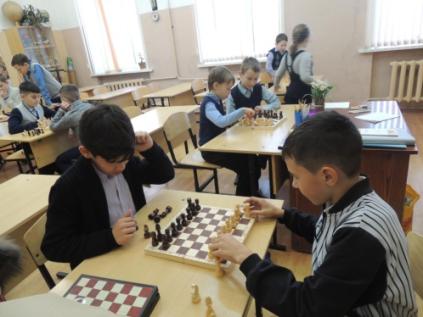 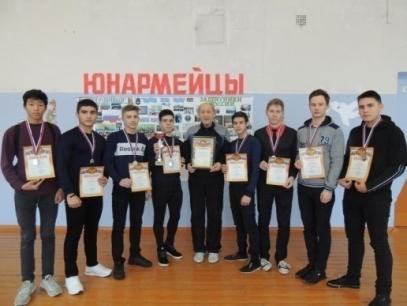 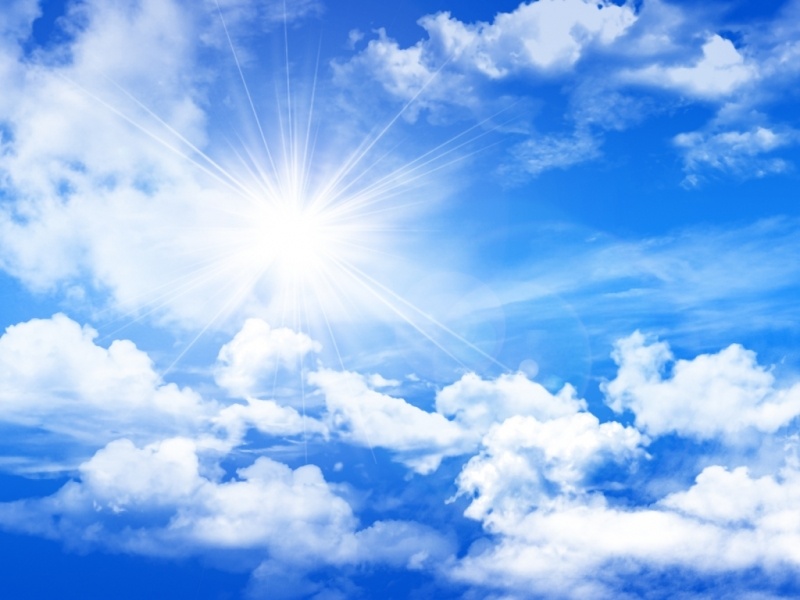 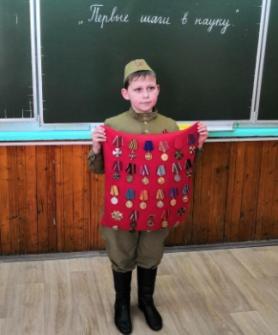 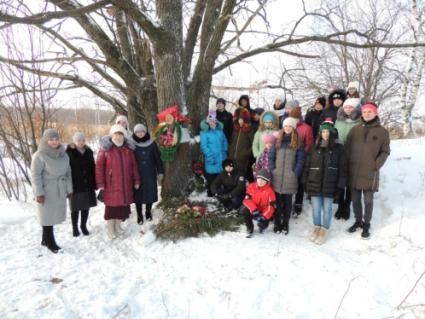 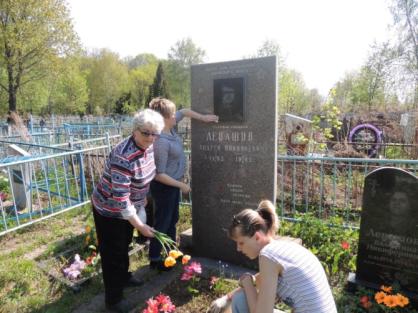 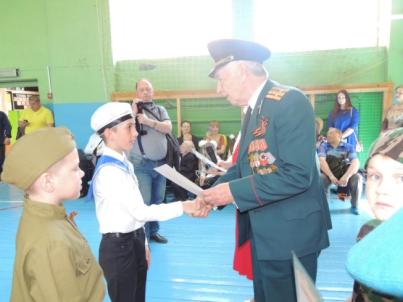 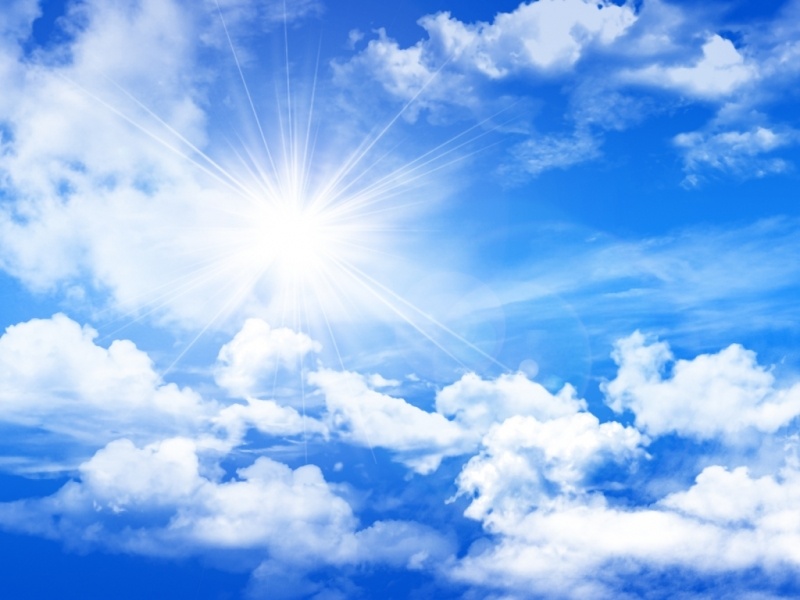 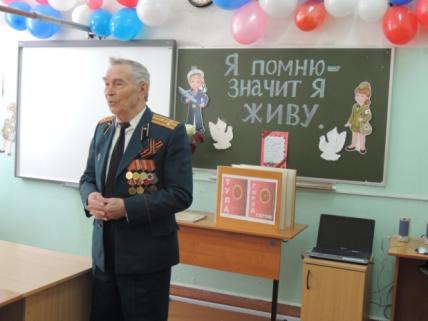 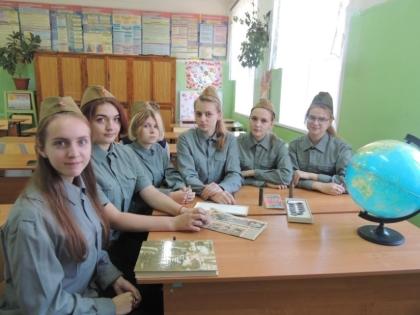 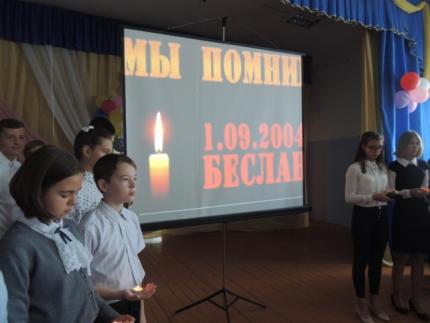 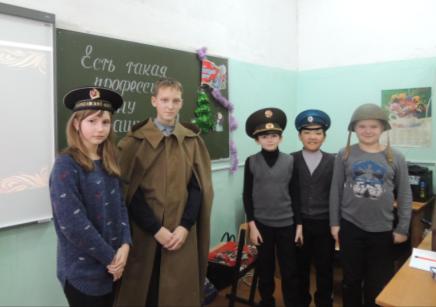 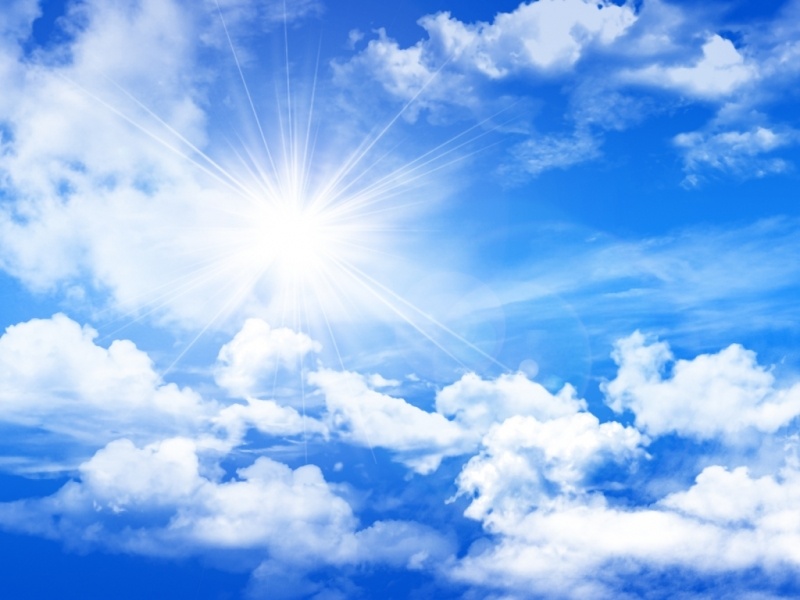 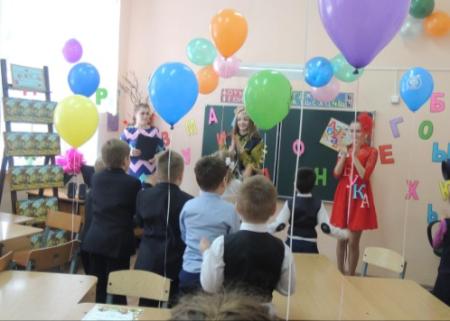 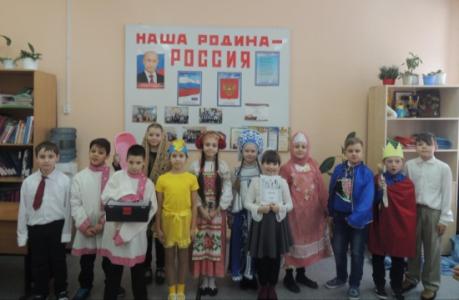 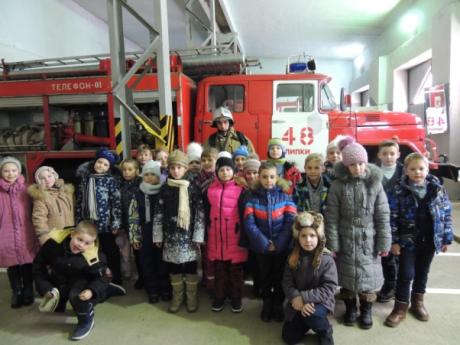 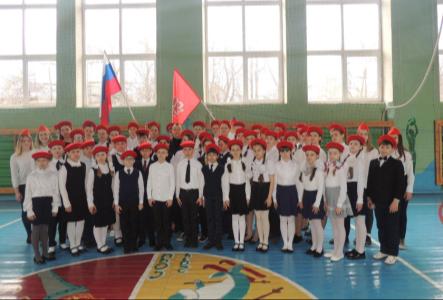 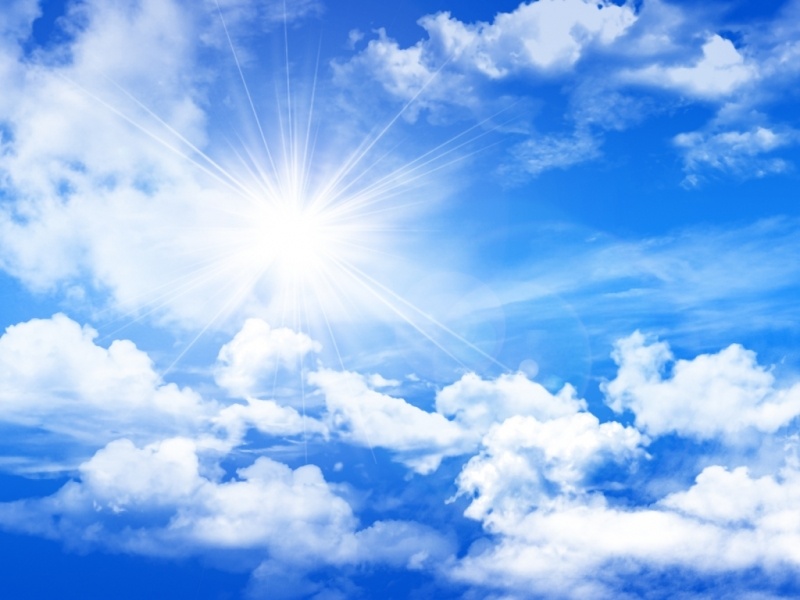 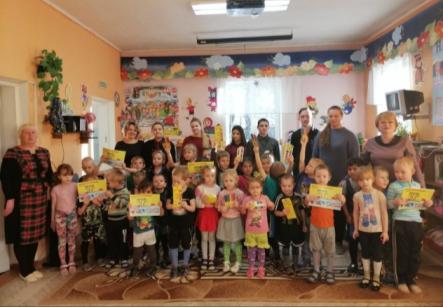 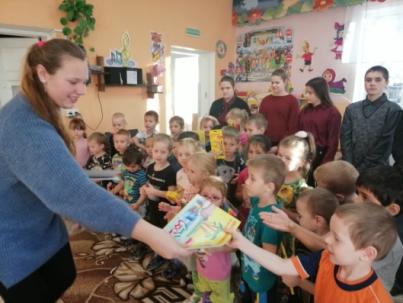 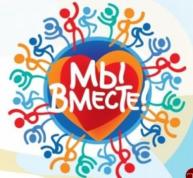 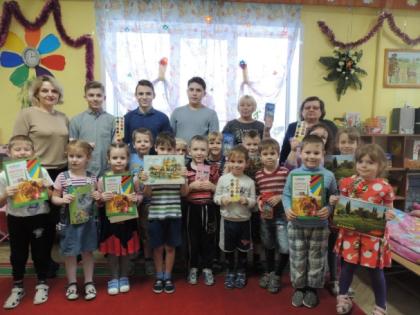 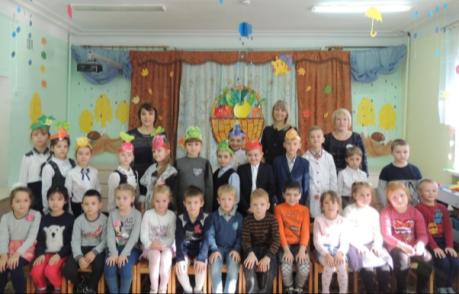 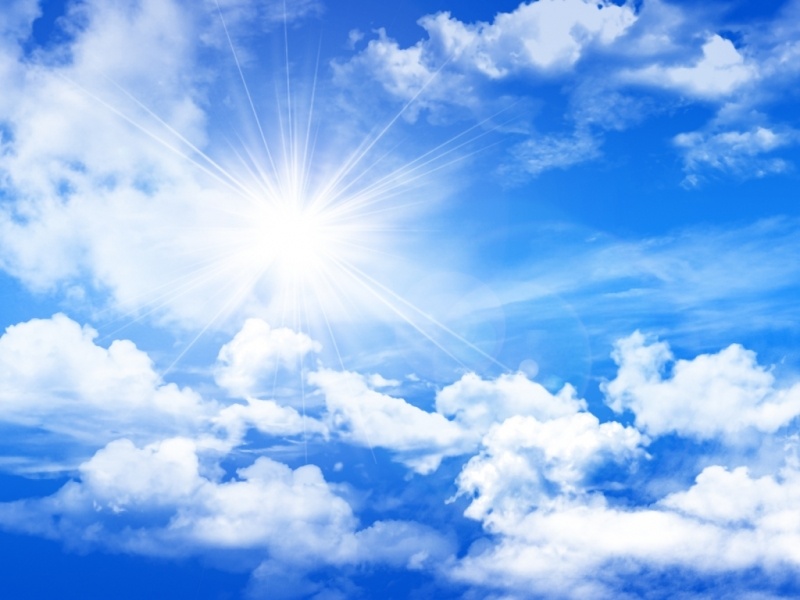 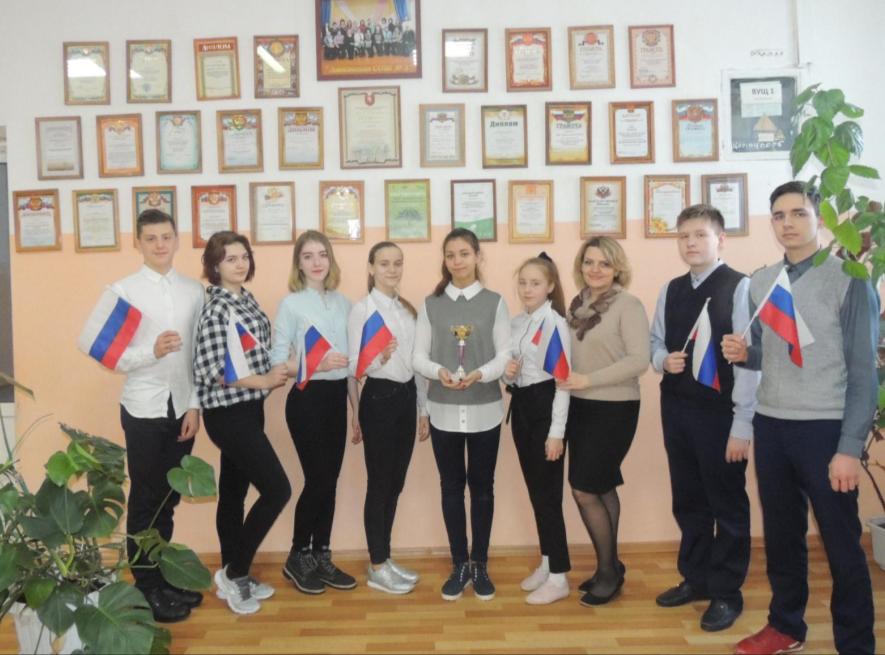 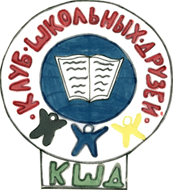 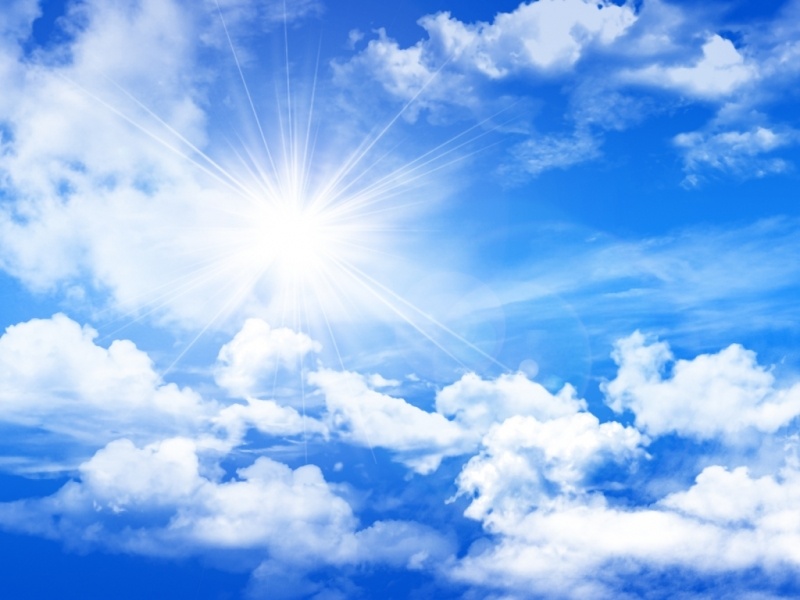 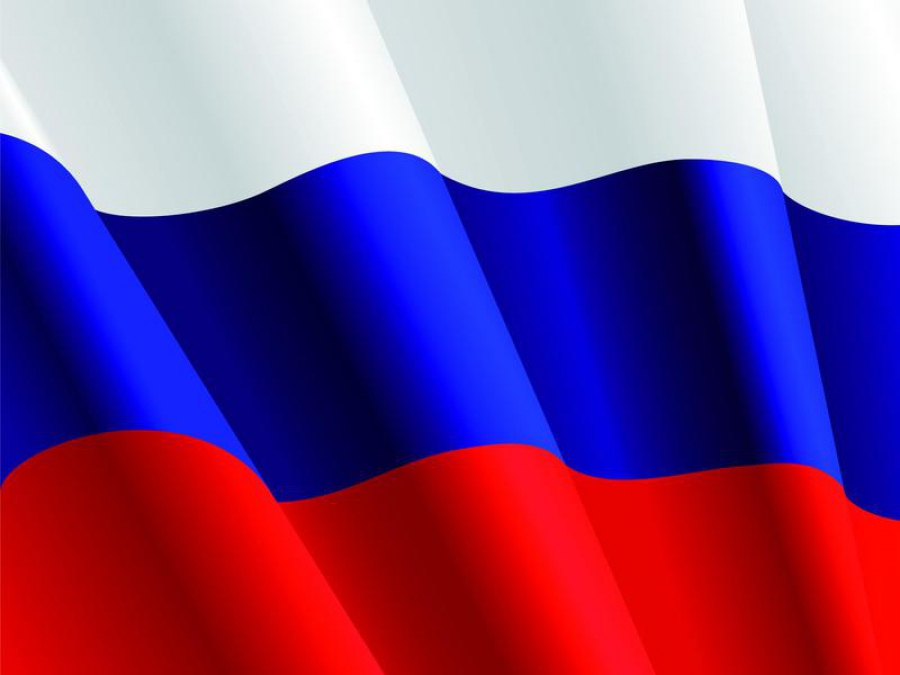 КЛУБ ШКОЛЬНЫХ ДРУЗЕЙ